Что для кого?
Дидактическая игра по закреплению представлений о профессиях
Цель игры: систематизировать и обогащать  представления детей о работе сотрудников детского сада.
Правила игры: перед детьми  предложены карточки с предметами. Дети должны определить, кому он нужен для работы ( для сотрудников детского сада)
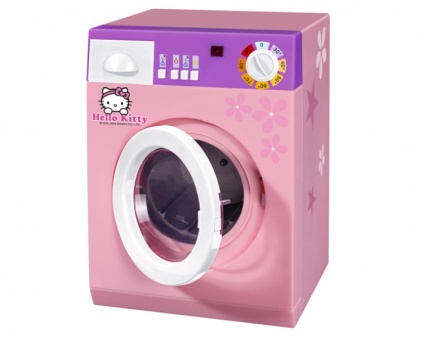 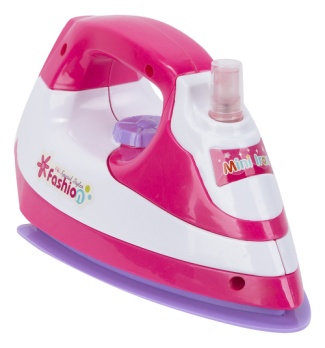 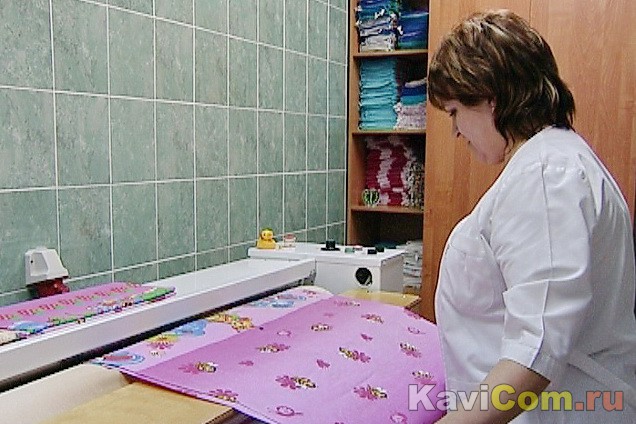 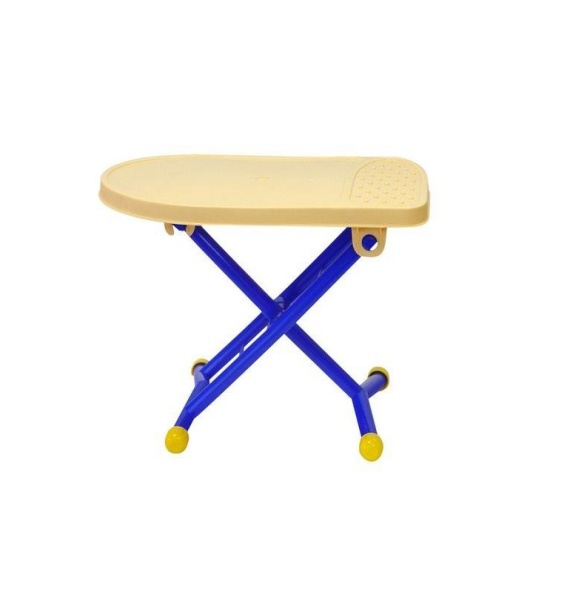 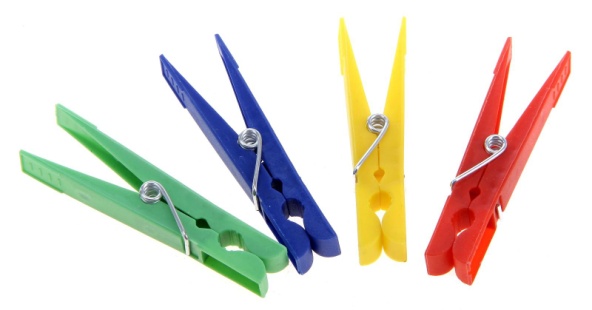 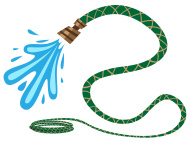 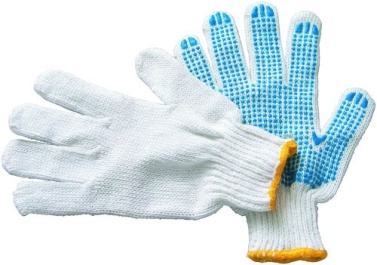 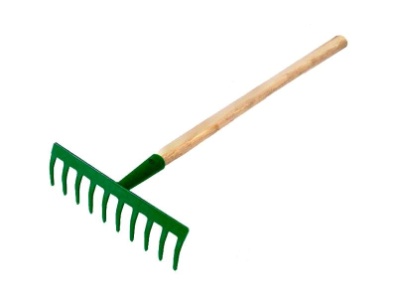 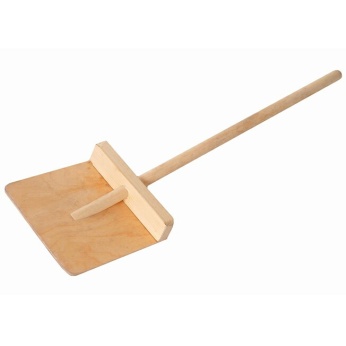 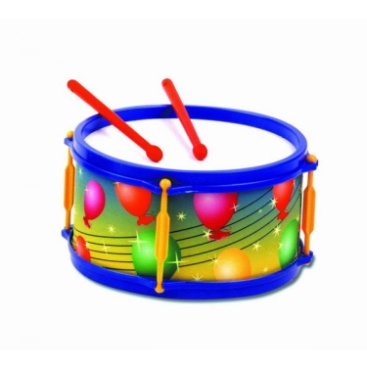 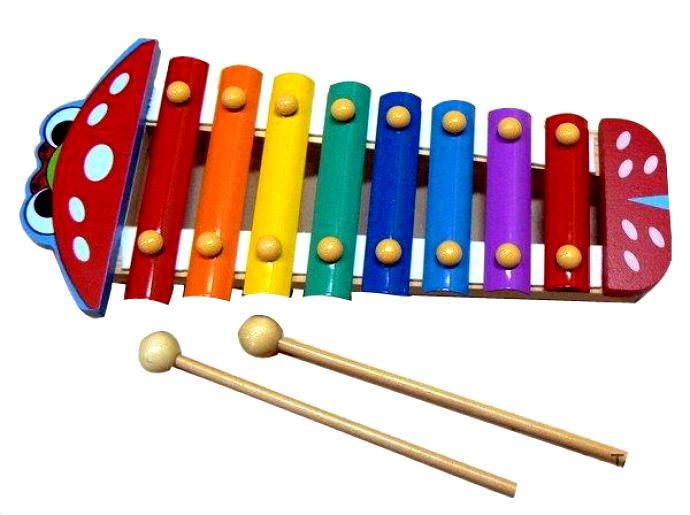 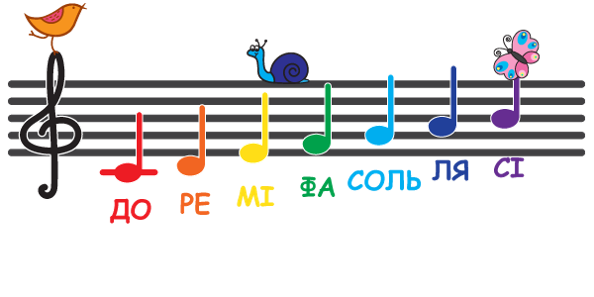 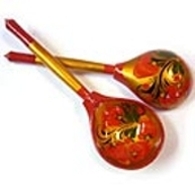 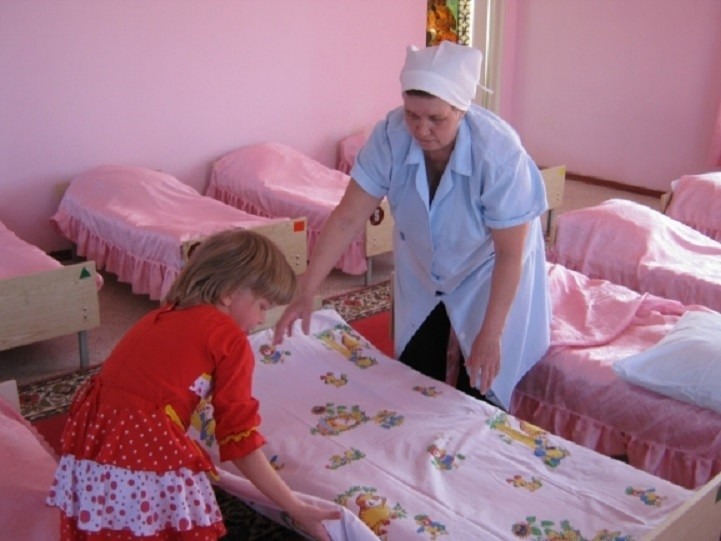 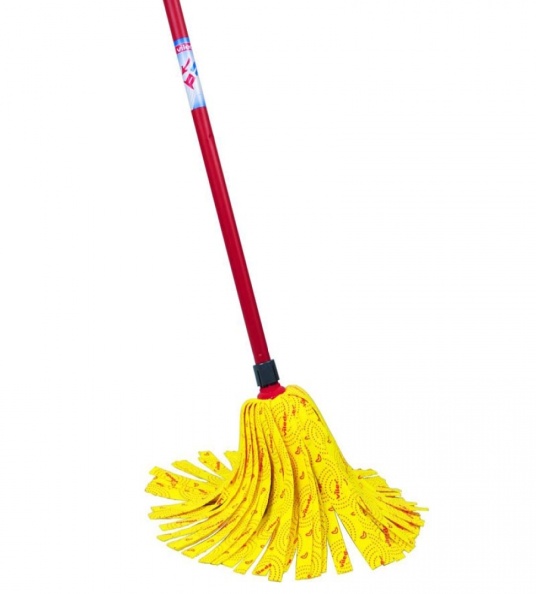 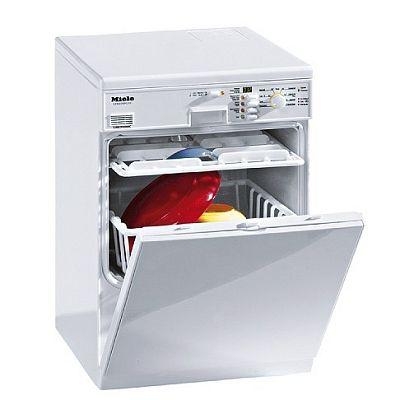 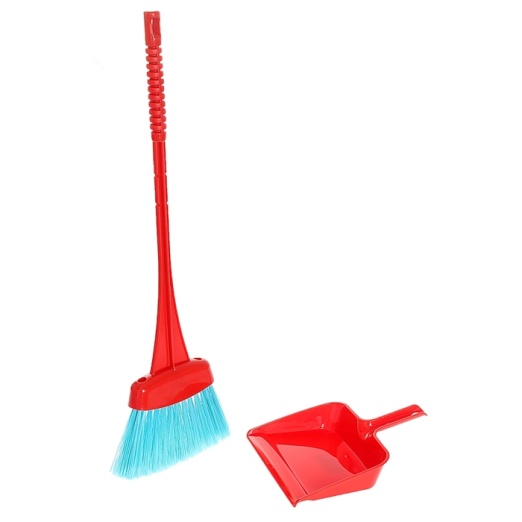 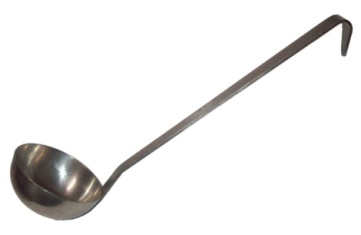 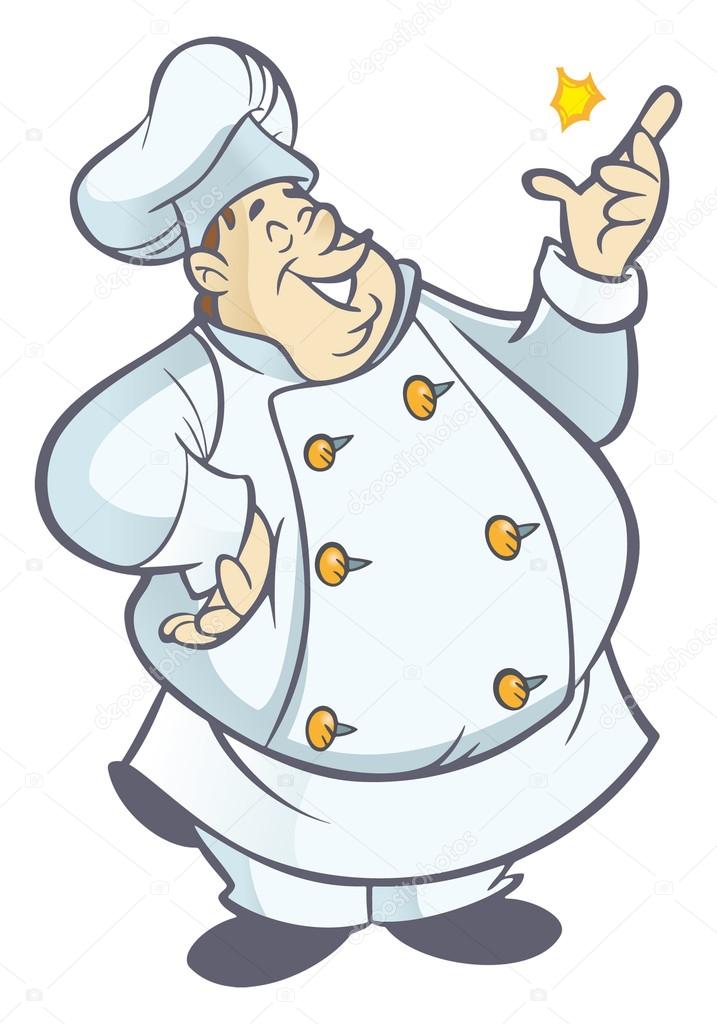 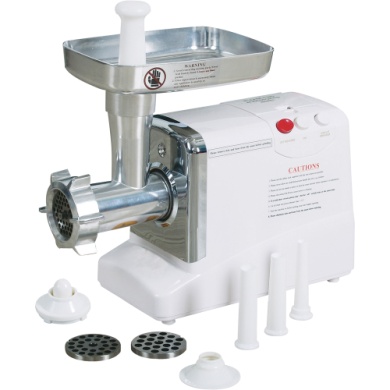 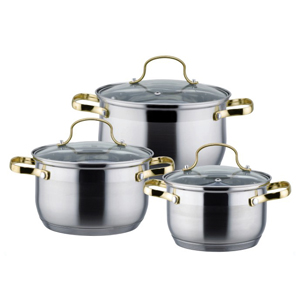 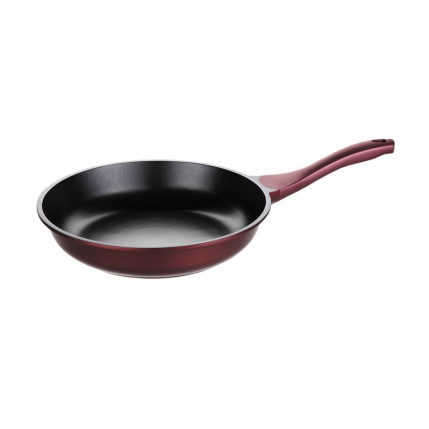 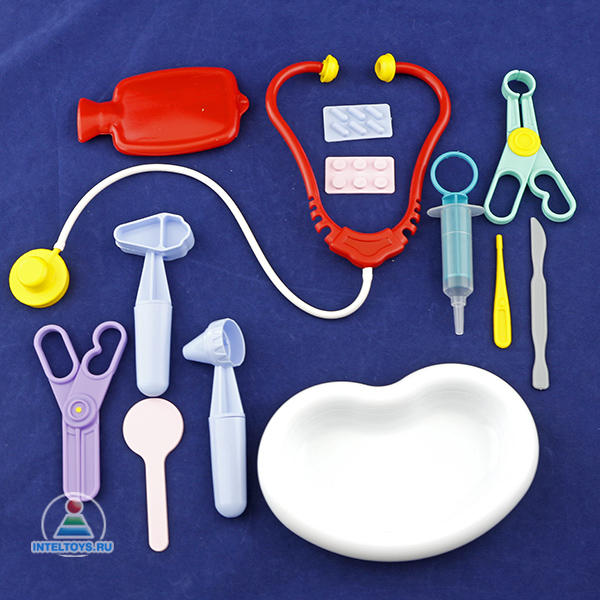 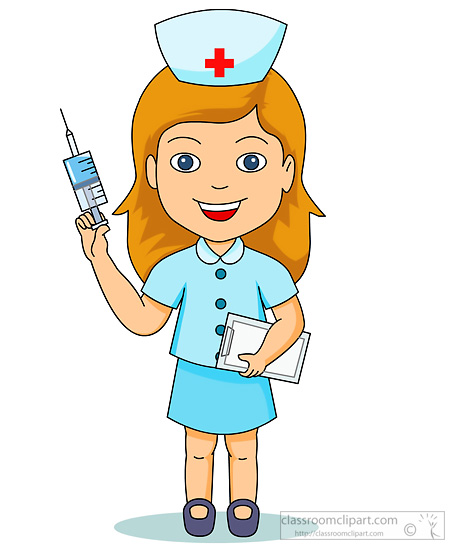 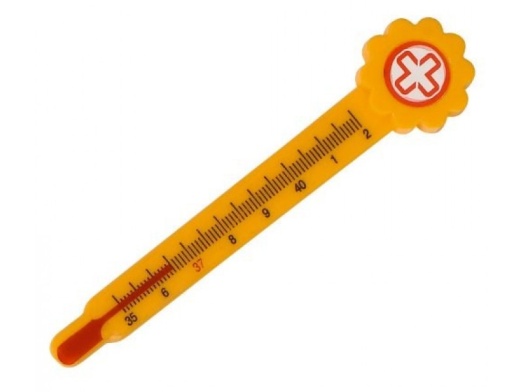 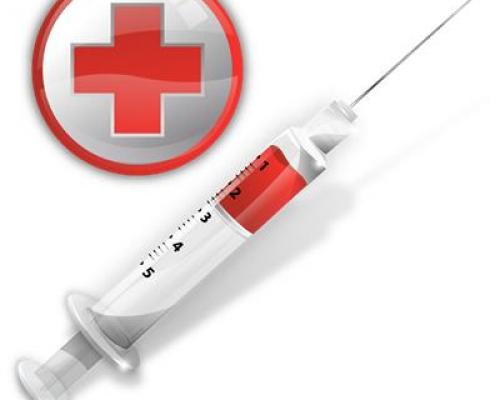 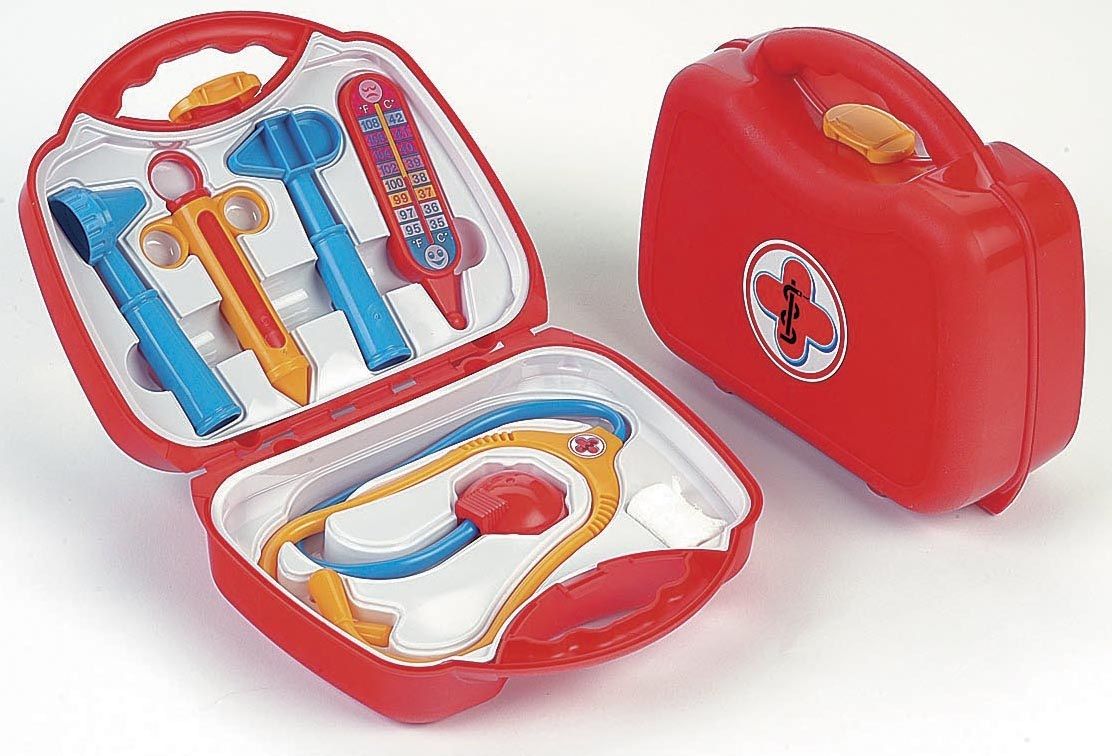